Mardi 26 mai SEANCE 1 CM1
Calcul mental
Diviser par 2
Je divise par 2
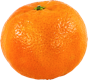 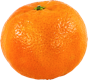 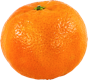 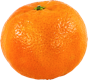 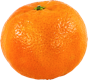 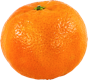 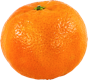 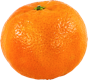 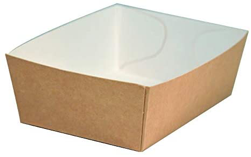 2
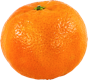 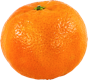 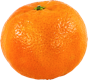 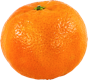 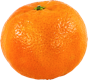 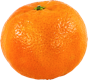 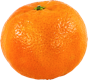 346 clémentines
Combien faudra-t-il de boîtes ?
Je divise par 2
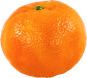 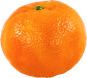 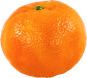 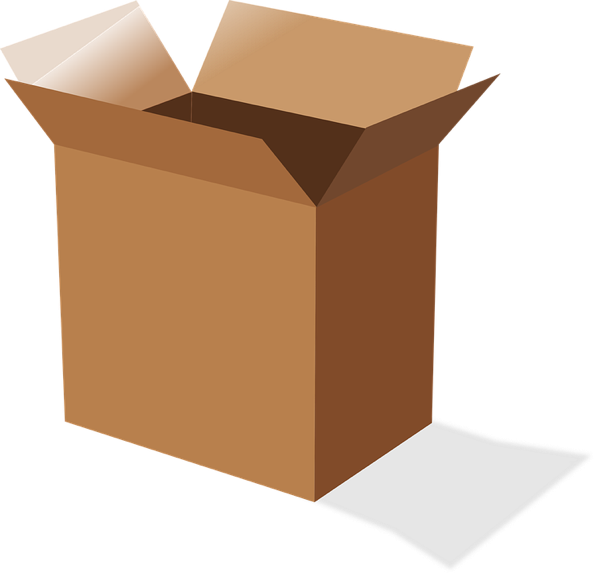 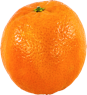 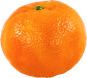 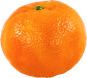 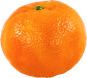 300
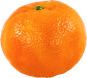 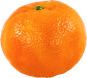 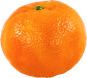 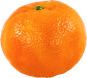 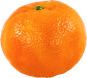 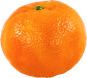 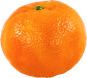 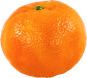 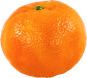 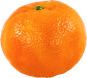 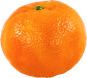 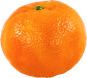 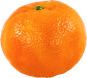 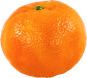 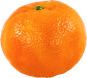 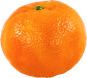 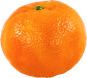 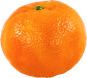 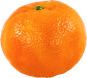 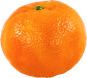 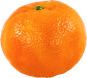 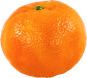 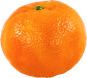 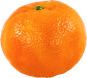 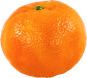 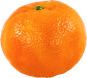 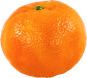 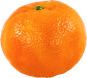 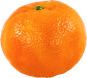 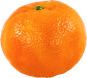 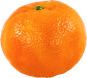 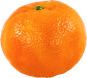 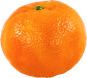 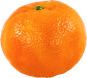 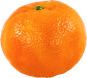 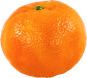 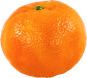 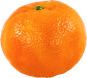 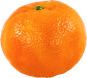 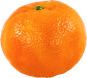 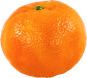 346
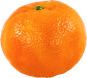 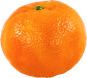 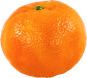 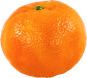 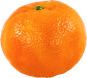 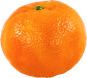 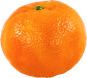 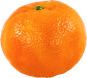 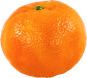 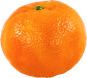 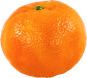 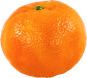 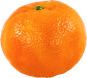 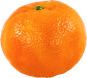 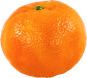 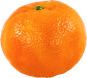 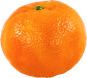 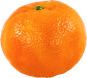 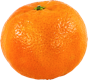 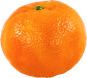 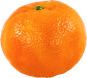 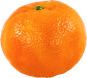 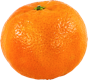 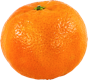 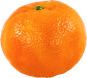 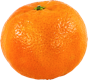 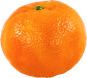 6
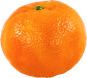 40
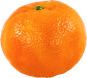 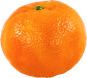 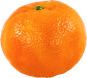 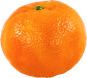 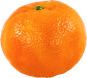 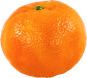 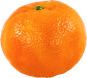 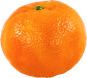 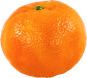 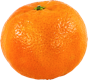 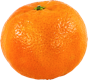 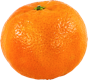 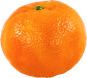 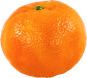 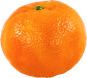 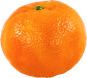 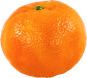 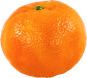 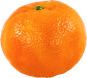 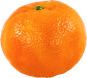 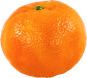 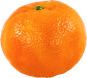 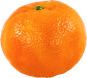 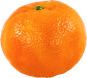 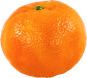 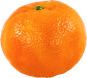 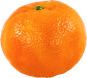 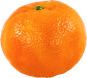 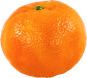 [Speaker Notes: Partage équitable  - autant chacun]
Je divise par 2
300
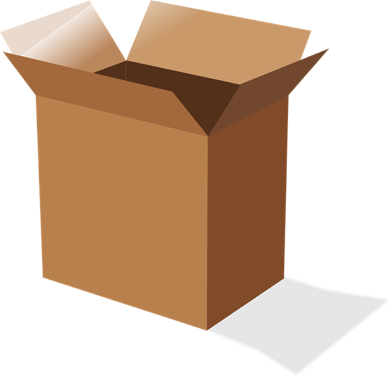 346
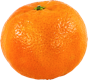 40
6
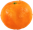 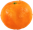 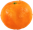 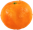 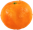 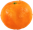 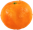 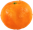 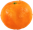 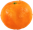 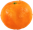 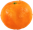 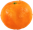 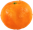 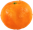 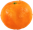 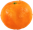 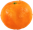 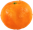 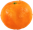 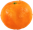 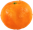 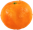 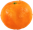 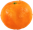 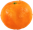 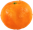 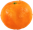 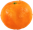 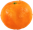 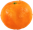 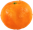 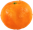 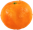 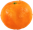 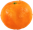 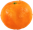 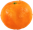 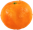 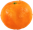 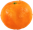 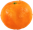 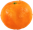 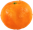 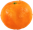 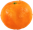 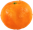 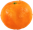 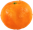 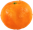 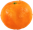 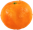 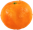 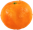 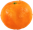 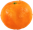 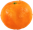 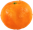 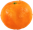 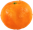 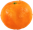 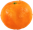 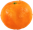 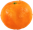 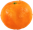 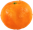 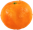 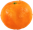 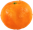 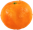 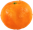 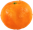 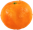 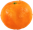 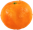 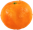 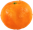 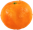 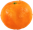 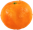 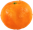 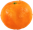 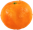 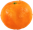 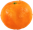 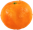 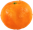 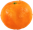 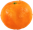 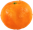 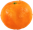 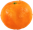 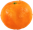 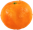 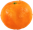 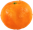 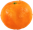 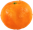 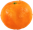 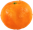 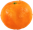 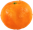 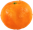 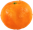 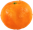 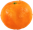 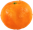 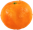 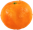 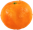 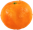 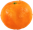 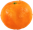 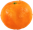 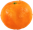 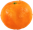 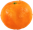 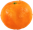 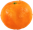 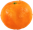 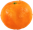 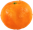 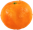 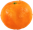 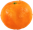 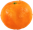 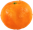 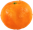 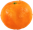 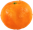 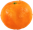 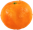 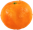 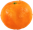 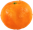 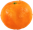 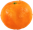 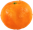 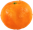 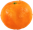 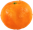 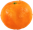 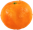 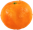 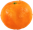 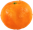 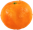 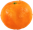 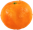 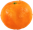 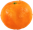 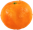 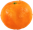 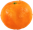 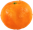 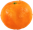 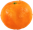 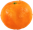 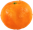 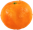 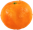 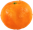 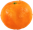 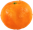 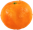 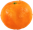 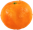 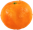 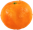 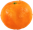 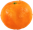 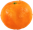 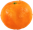 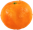 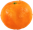 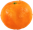 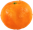 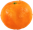 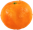 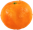 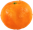 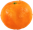 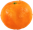 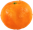 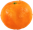 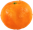 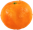 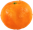 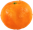 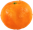 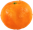 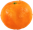 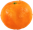 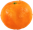 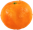 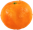 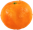 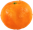 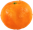 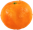 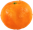 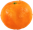 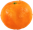 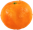 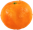 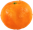 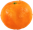 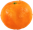 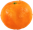 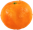 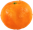 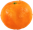 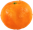 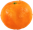 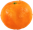 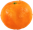 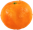 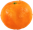 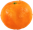 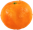 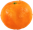 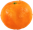 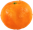 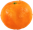 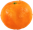 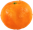 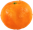 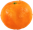 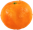 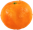 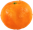 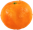 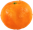 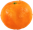 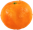 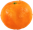 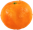 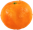 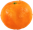 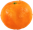 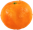 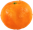 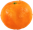 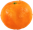 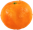 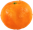 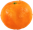 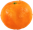 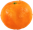 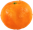 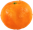 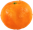 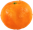 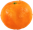 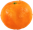 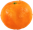 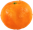 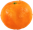 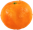 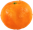 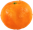 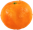 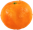 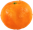 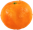 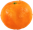 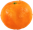 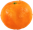 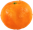 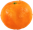 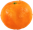 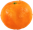 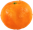 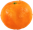 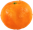 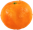 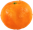 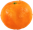 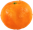 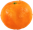 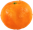 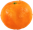 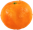 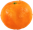 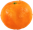 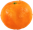 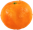 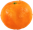 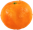 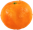 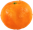 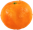 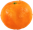 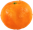 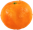 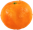 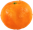 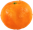 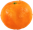 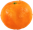 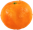 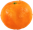 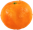 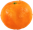 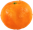 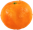 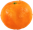 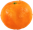 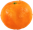 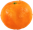 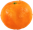 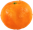 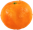 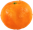 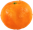 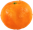 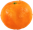 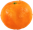 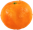 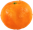 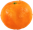 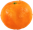 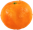 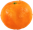 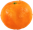 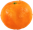 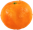 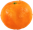 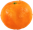 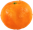 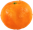 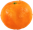 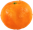 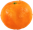 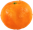 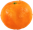 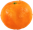 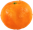 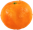 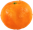 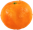 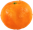 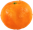 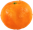 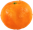 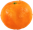 346 : 2
= (300 + 40 + 6) : 2
= 150 + 20 + 3
= 173
[Speaker Notes: Partage équitable  - autant chacun]
Je divise par 2
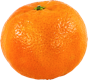 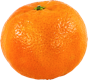 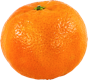 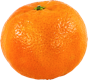 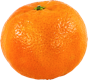 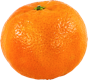 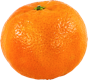 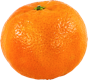 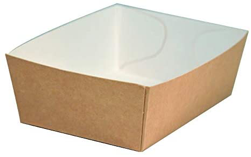 2
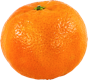 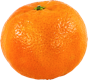 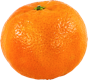 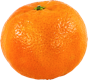 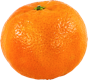 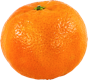 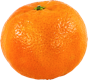 346 clémentines
Combien faudra-t-il de boîtes ?
Il faudra 173 boîtes.
Je divise par 2
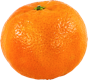 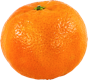 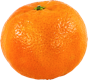 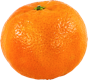 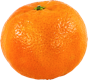 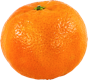 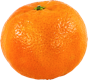 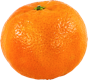 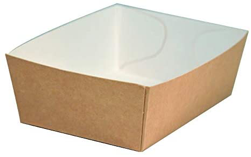 2
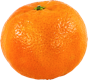 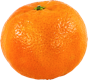 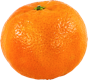 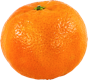 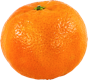 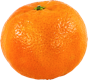 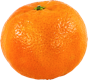 246 clémentines
Combien faudra-t-il de boîtes ?
Je divise par 2
200
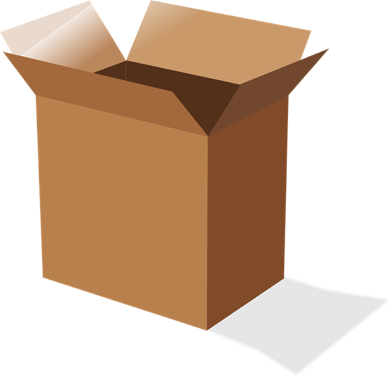 246
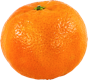 40
6
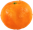 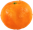 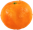 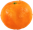 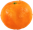 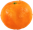 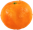 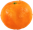 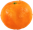 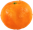 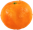 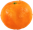 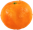 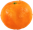 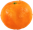 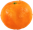 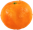 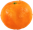 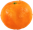 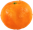 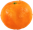 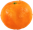 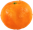 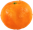 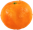 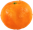 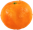 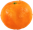 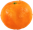 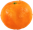 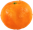 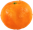 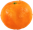 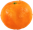 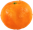 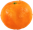 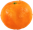 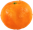 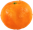 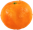 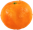 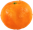 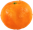 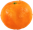 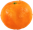 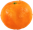 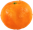 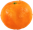 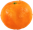 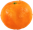 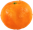 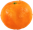 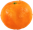 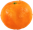 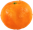 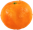 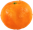 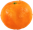 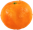 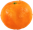 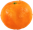 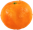 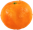 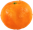 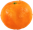 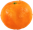 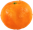 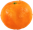 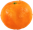 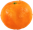 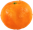 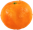 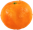 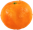 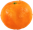 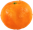 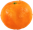 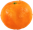 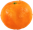 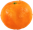 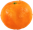 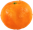 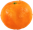 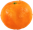 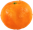 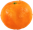 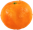 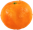 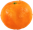 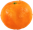 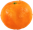 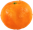 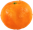 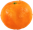 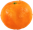 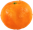 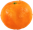 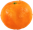 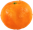 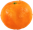 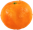 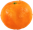 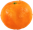 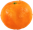 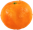 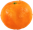 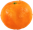 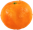 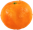 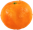 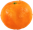 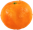 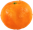 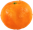 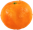 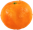 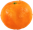 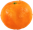 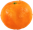 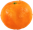 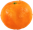 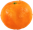 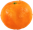 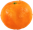 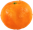 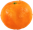 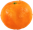 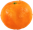 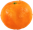 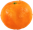 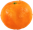 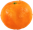 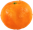 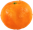 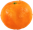 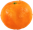 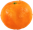 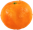 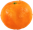 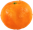 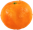 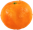 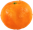 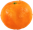 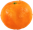 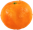 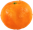 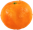 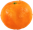 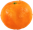 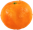 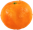 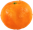 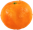 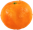 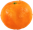 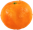 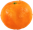 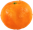 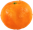 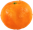 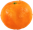 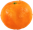 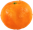 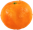 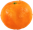 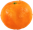 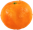 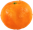 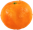 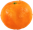 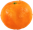 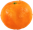 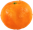 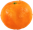 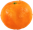 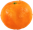 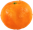 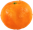 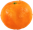 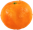 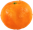 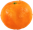 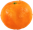 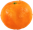 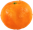 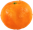 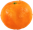 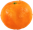 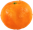 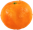 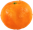 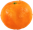 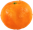 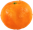 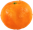 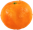 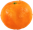 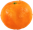 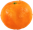 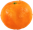 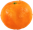 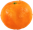 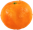 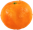 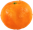 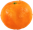 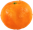 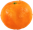 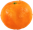 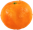 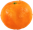 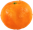 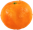 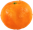 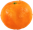 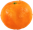 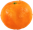 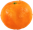 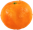 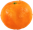 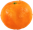 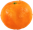 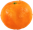 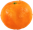 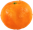 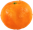 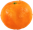 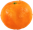 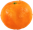 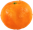 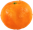 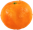 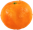 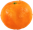 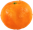 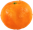 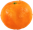 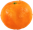 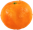 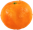 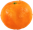 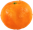 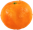 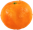 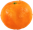 246 : 2
= (200 + 40 + 6) : 2
= 100 + 20 + 3
= 123
[Speaker Notes: Partage équitable  - autant chacun]
Je divise par 2
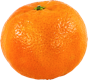 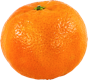 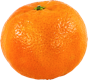 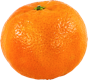 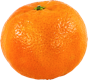 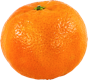 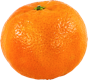 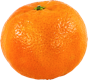 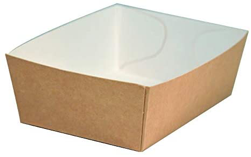 2
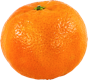 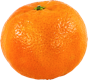 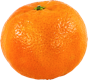 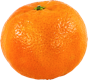 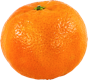 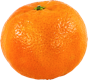 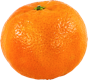 246 clémentines
Combien faudra-t-il de boîtes ?
Il faudra 123 boîtes.
Je divise par 2
Calcule  432 : 2
216
[Speaker Notes: Partage équitable  - autant chacun]
Je divise par 2
Calcule  862 : 2
431
[Speaker Notes: Partage équitable  - autant chacun]
Je divise par 2
Calcule  650 : 2
325
[Speaker Notes: Partage équitable  - autant chacun]
Je divise par 2
Calcule  2 608 : 2
1 304
[Speaker Notes: Partage équitable  - autant chacun]
Nombres
Les grands nombres
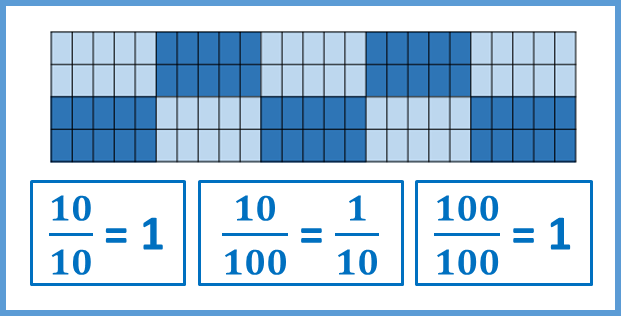 Multiplier par 1 000
1200,40 x 1000 =
dixièmes
centièmes
1   2   0   0   4   0
,
Je lis un grand nombre
centièmes
dixièmes
1   2   0   0   4   0     0
,
Se lit « Un million deux cents mille quatre cents »
1 200 400
À RETENIR
Pour lire ou écrire un grand nombre entier, il faut faire des tranches de 3 chiffres en partant du chiffre des unités et utiliser les mots mille, million.
Lis ce nombre
68902416
68 902 416
[Speaker Notes: 72]
Le quiz du jour
Écoute bien le nombre.
[Speaker Notes: 72]
Le quiz du jour
Écoute bien le nombre.
[Speaker Notes: 72]
Le quiz du jour
Écoute bien le nombre.
[Speaker Notes: 72]
Le quiz du jour
Écoute bien le nombre.
[Speaker Notes: 72]
Le quiz du jour
Écoute bien le nombre.
[Speaker Notes: 72]
Le quiz du jour
Écoute bien le nombre.
[Speaker Notes: 72]
Les grands nombres
[Speaker Notes: Partage équitable  - autant chacun]
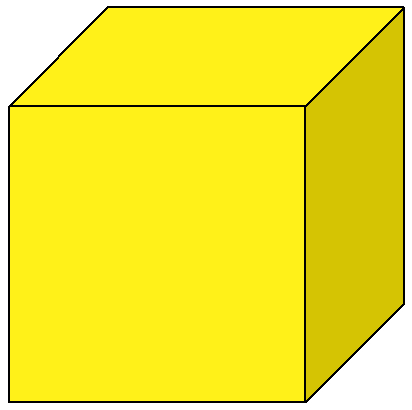 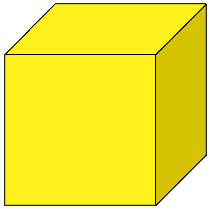 1 cube
10
10
10
1 000 cubes
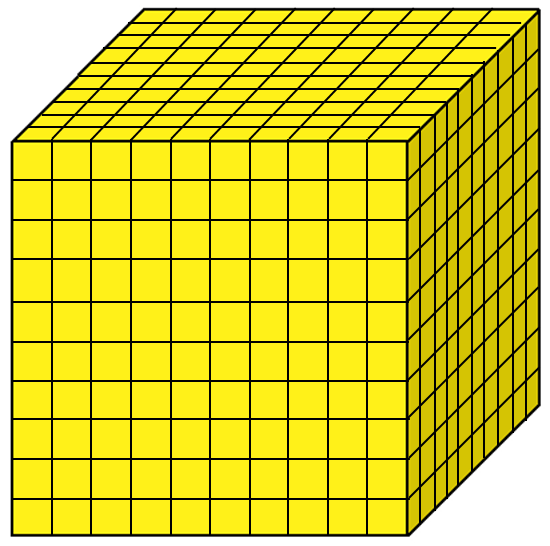 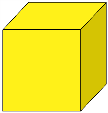 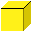 1 cube
100
1 000 cubes
100
100
1 000 000 cubes
Problèmes
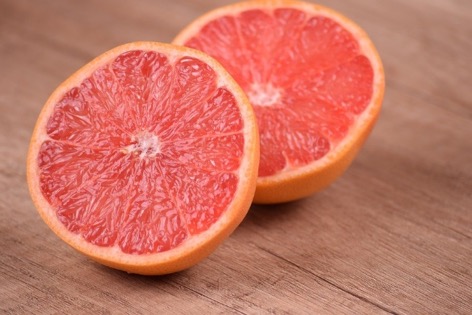 Correction de la situation
En pressant 3 pamplemousses, on obtient 50 cL de jus.
● Quelle quantité de jus obtient-on en pressant 12 pamplemousses ?
● Combien de pamplemousses faut-il presser pour obtenir 1 litre de jus?
50 x 4
= 200
On obtient 200 cL de jus en pressant 12 pamplemousses.
Il faut presser 6 pamplemousses pour obtenir 1 litre de jus.
= 6
3 x 2
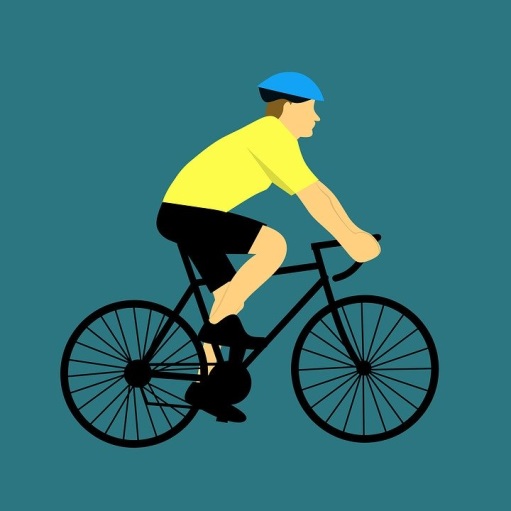 Situation de proportionnalité ou pas ?
Un cycliste se chronomètre sur différentes distances. 
Il obtient le tableau suivant :
La durée est-elle proportionnelle à la distance parcourue ?
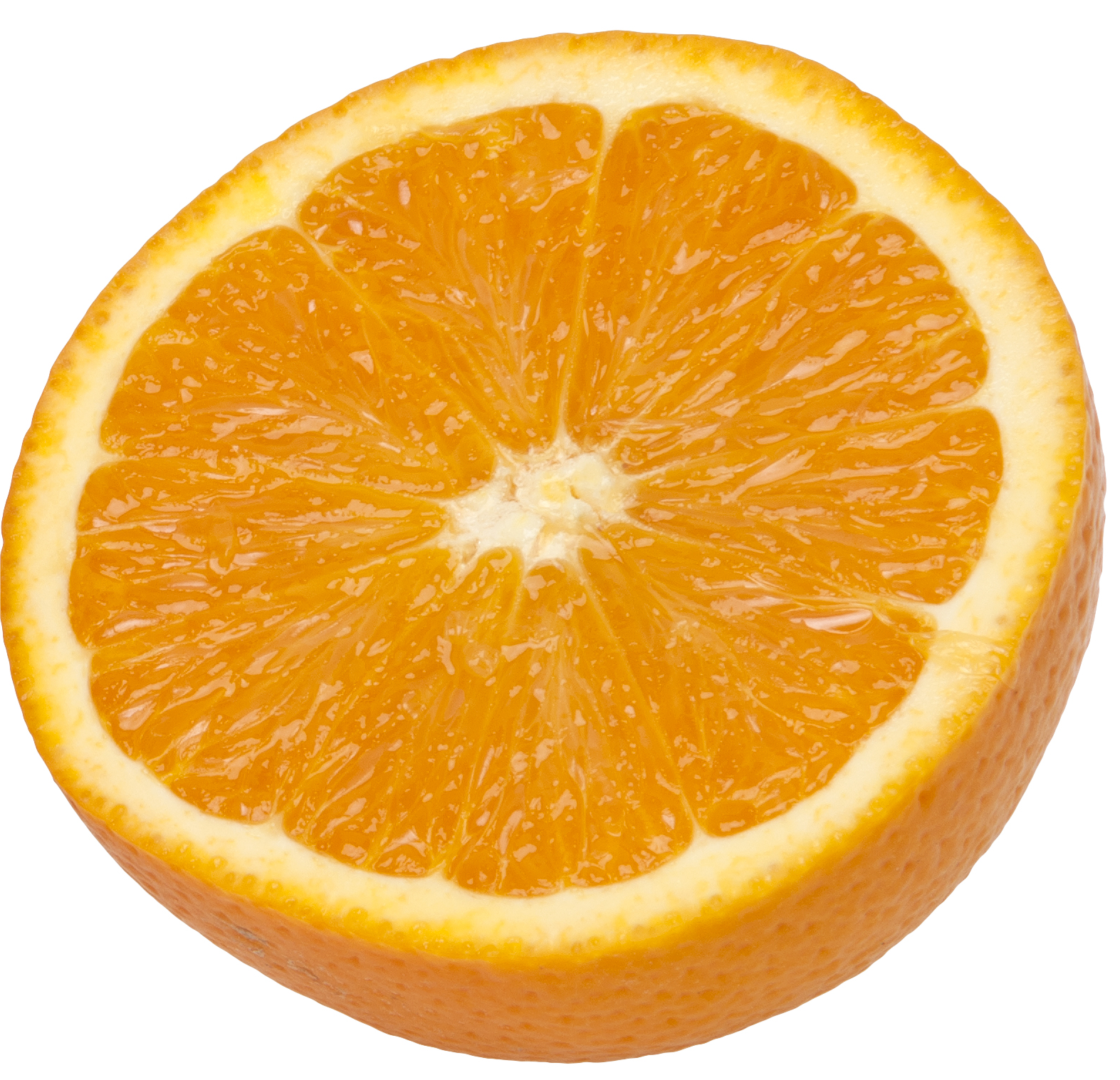 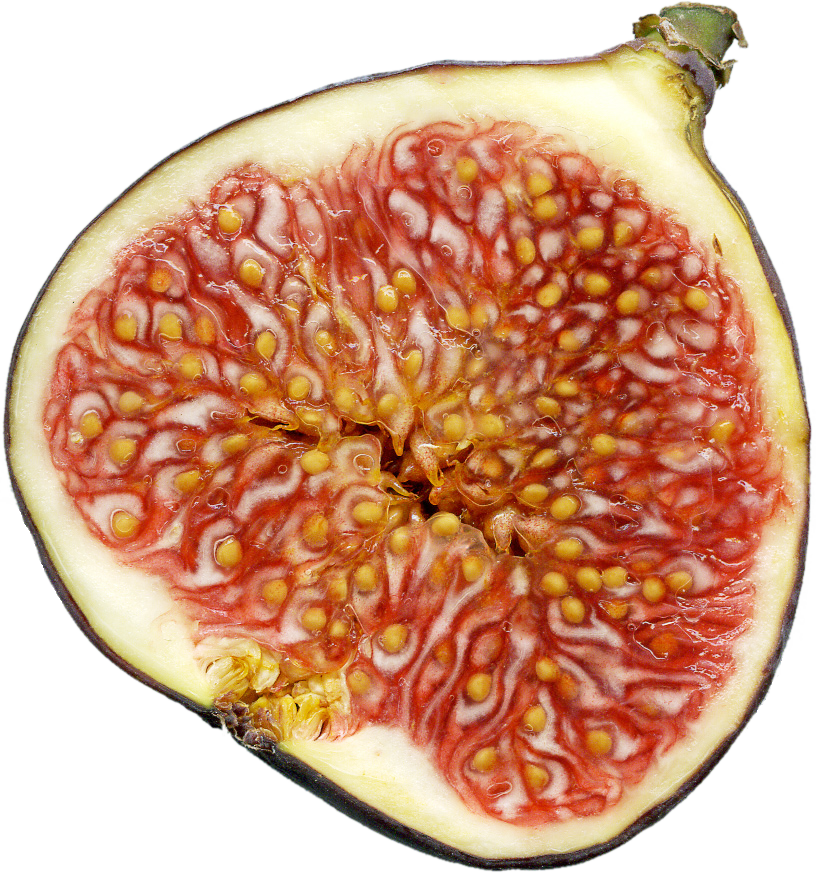 Fruits et sucre
Une orange de 200 g contient 16 g de sucre.
Une figue de 50 g contient 6 g de sucre.
Quel est le plus sucré de ces deux fruits?
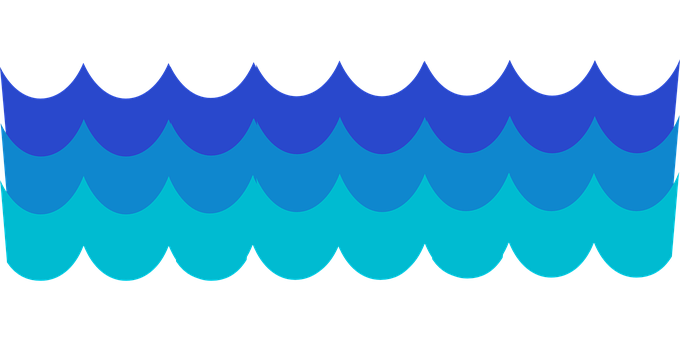 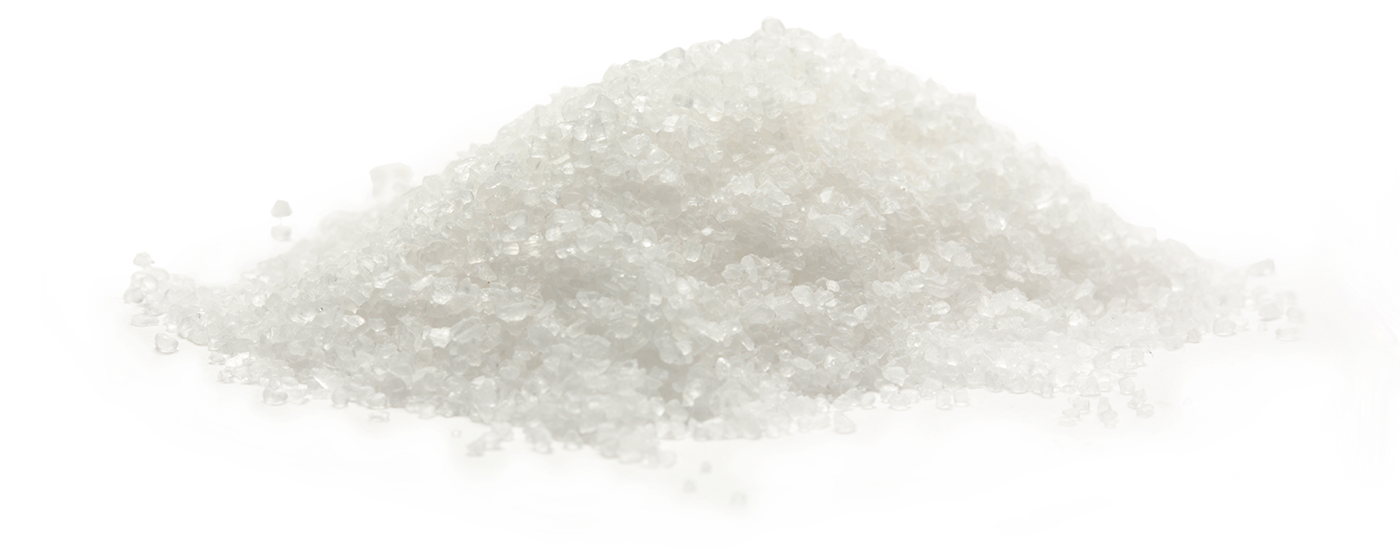 Le sel de mer
Dans 12 litres d’eau de mer, il y a 360 g de sel.
Quelle est la quantité de sel contenue dans :
1 litre d’eau de mer ?
100 litres d’eau de mer ?
Carte routière
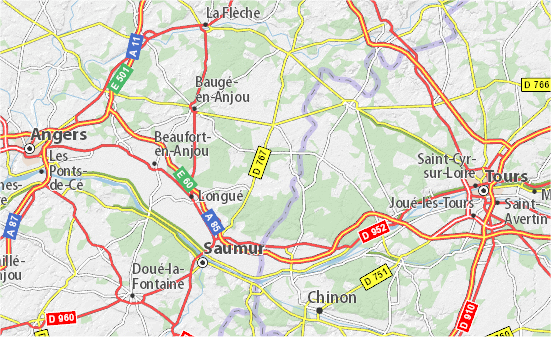 Quelle est la distance à vol d’oiseau entre Angers et Tours ?
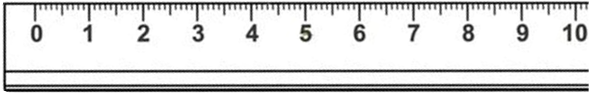 3 cm représentent 30 km
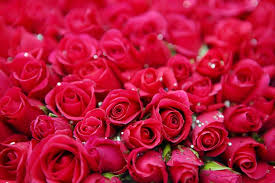 Situation pour plus tard
Un fleuriste affiche à l’entrée de sa boutique :
« Prix unique : 3 roses pour 7 €. »
Combien coûte un bouquet de :
6 roses ?
9 roses ?
15 roses ?